SPEAKINGKínderClase Nº1PROFESORA: Bárbara Peña
COLORS
Objetivo
Reconocer los colores en inglés y español.
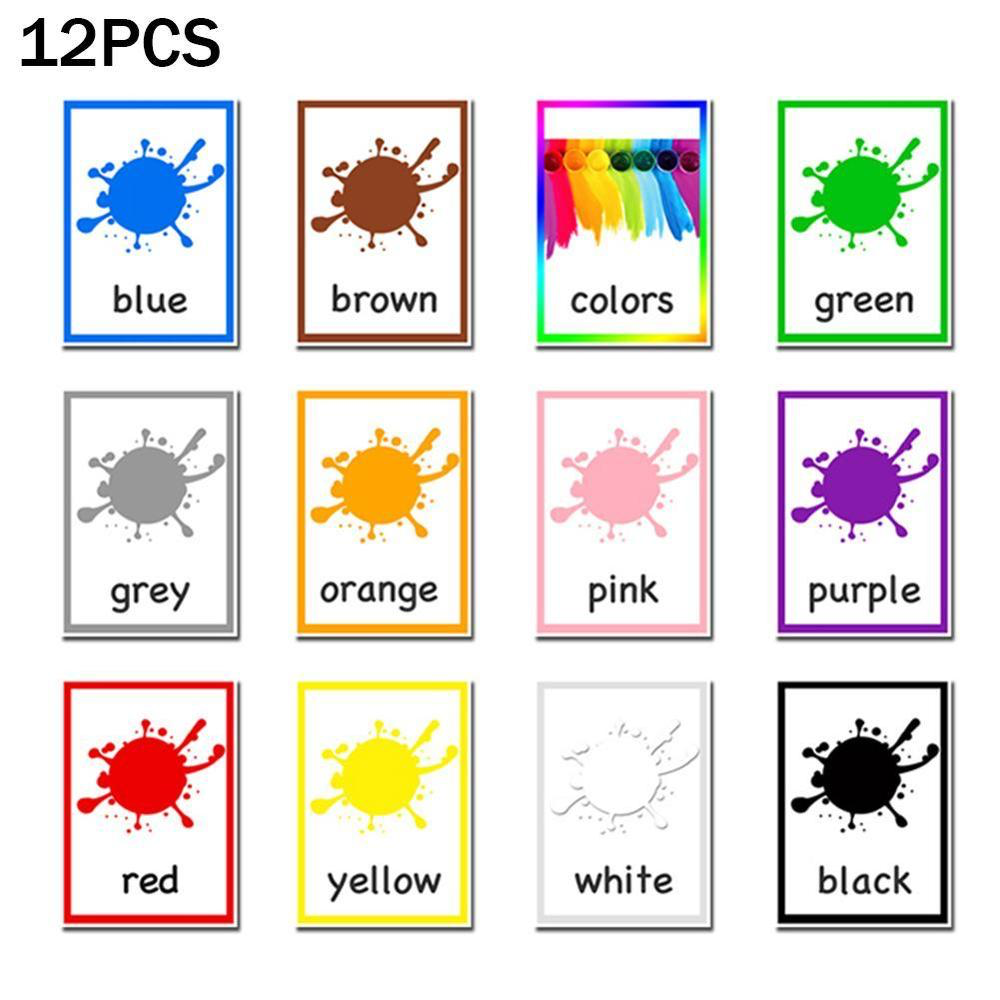 What color is it?
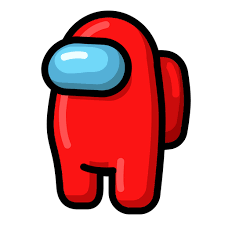 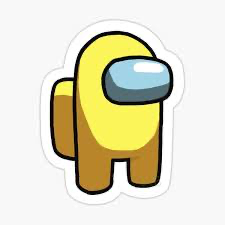 YELLOW
RED
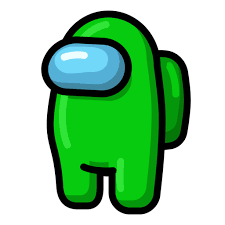 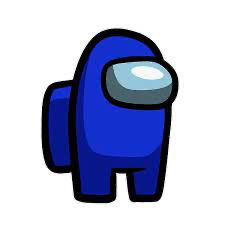 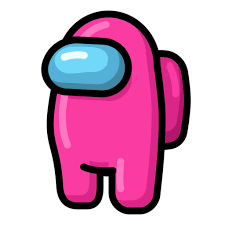 GREEN
BLUE
PINK
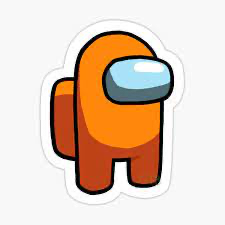 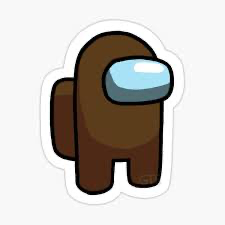 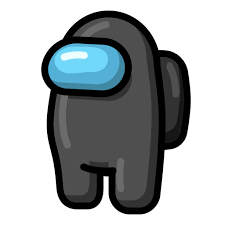 BLACK
ORANGE
BROWN
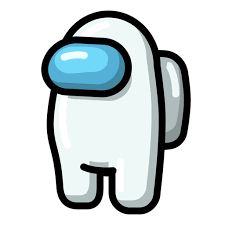 WHITE
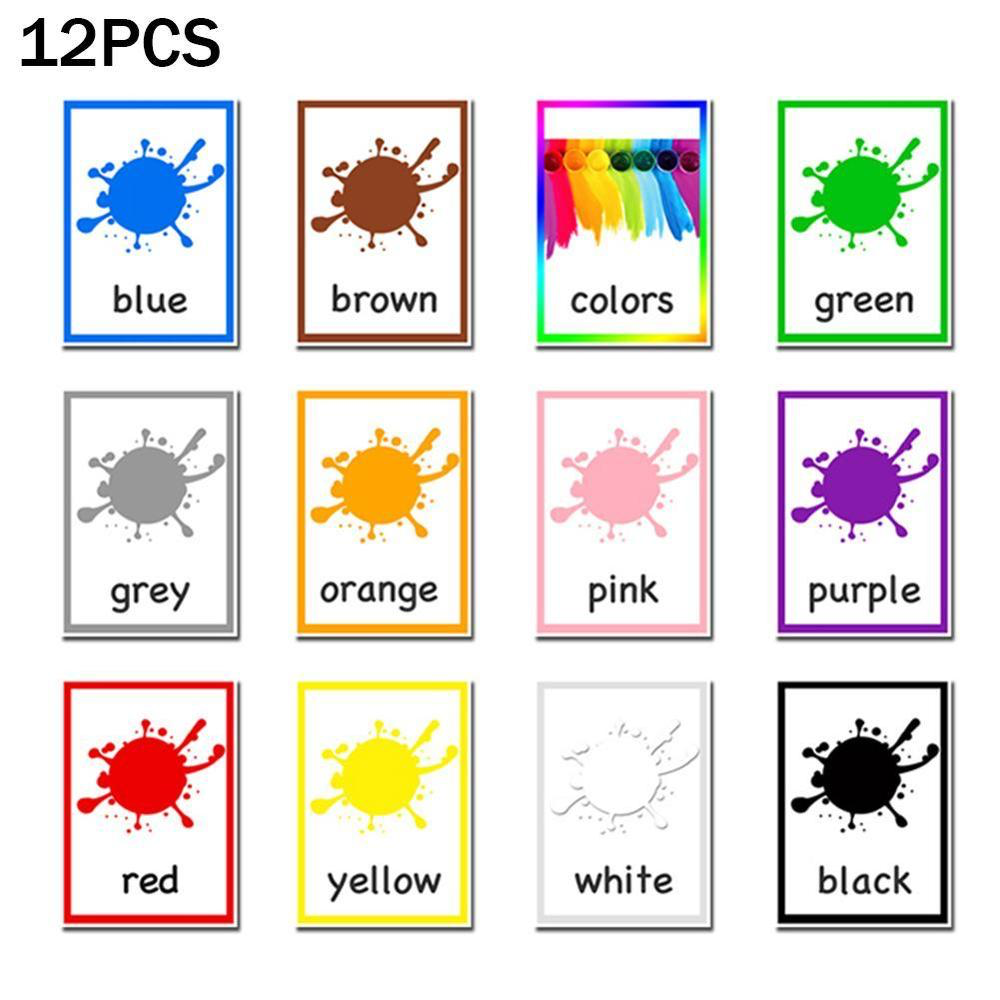 What is your favorite color?